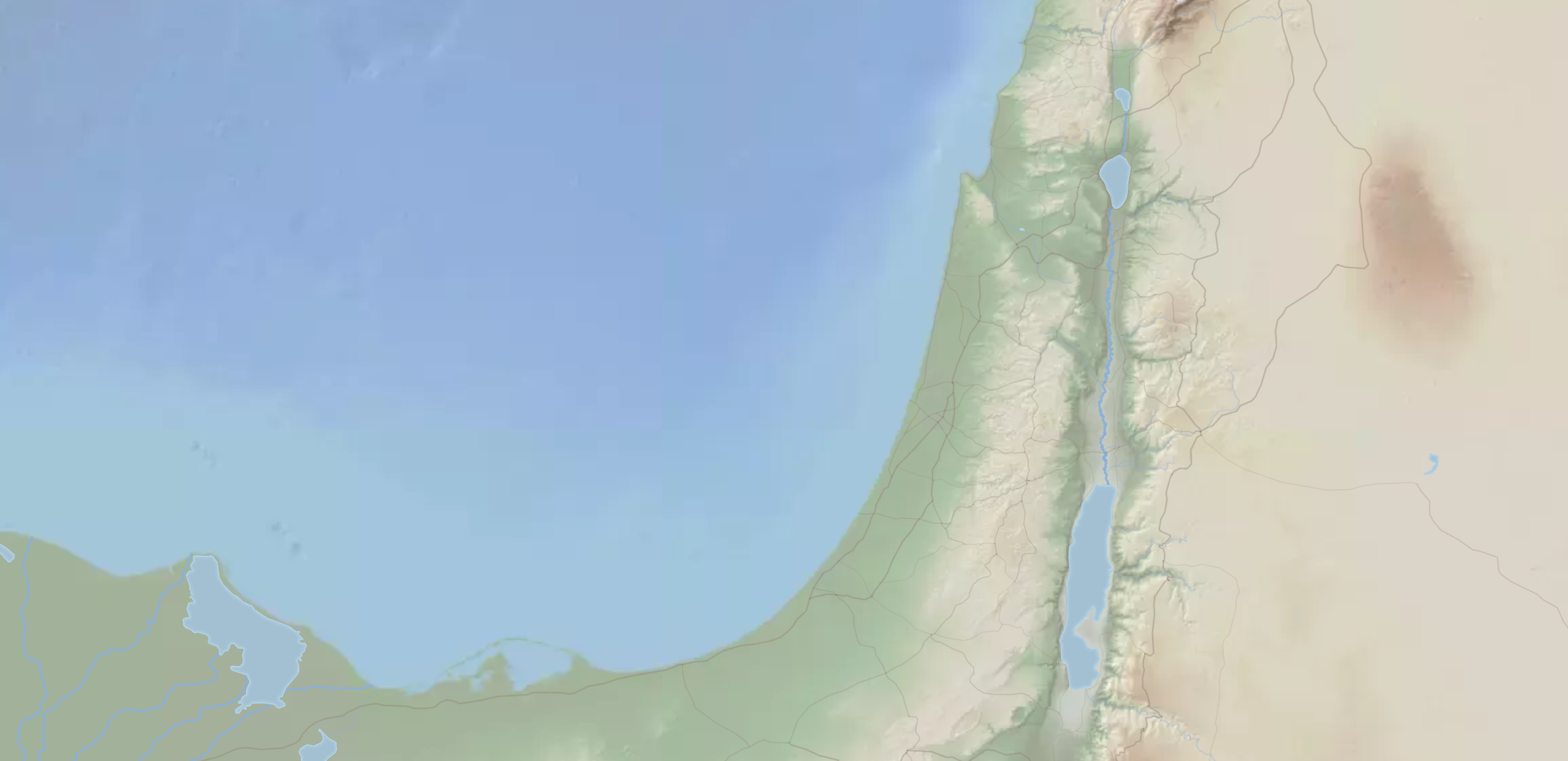 Mt. Carmel
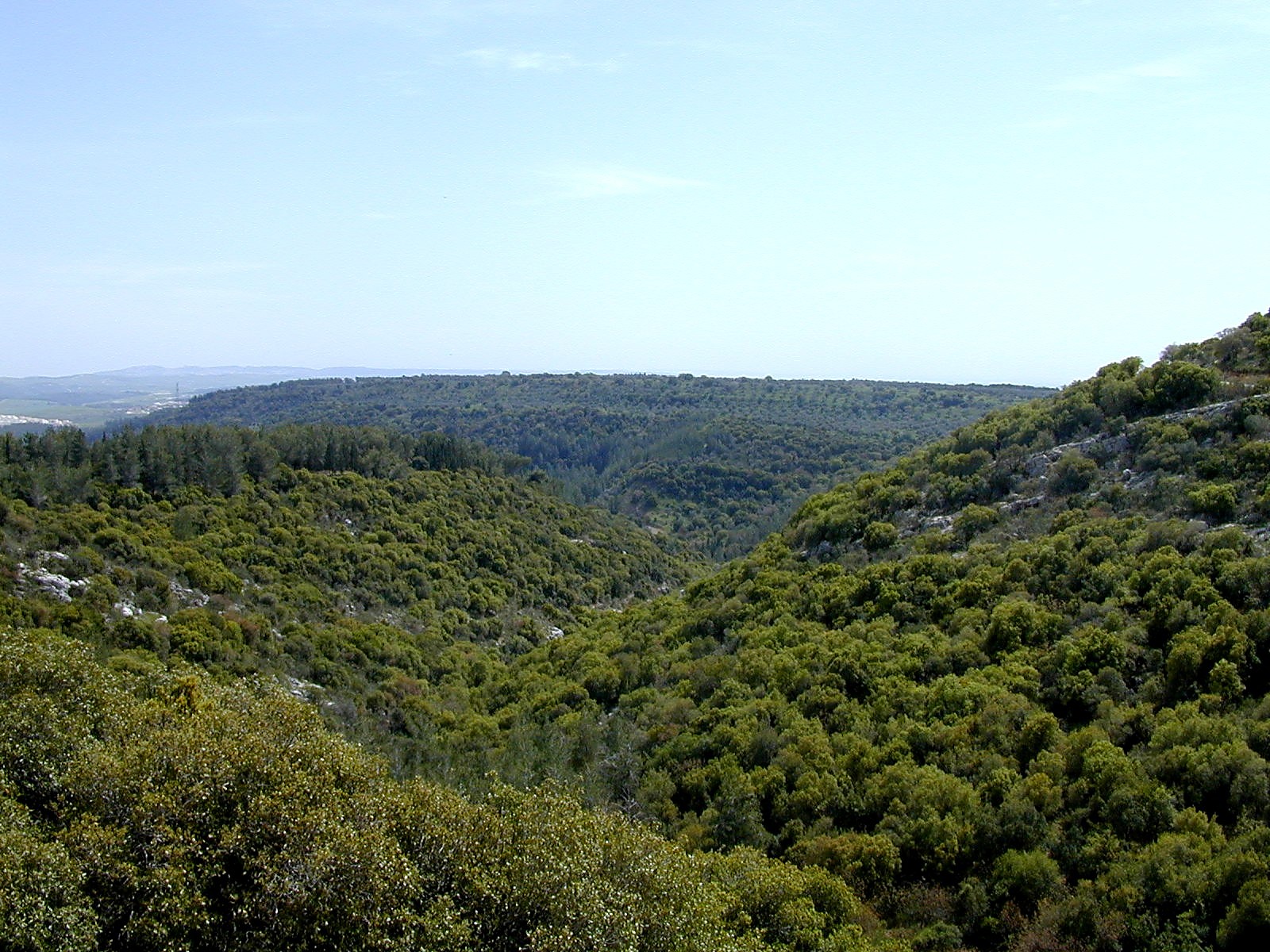 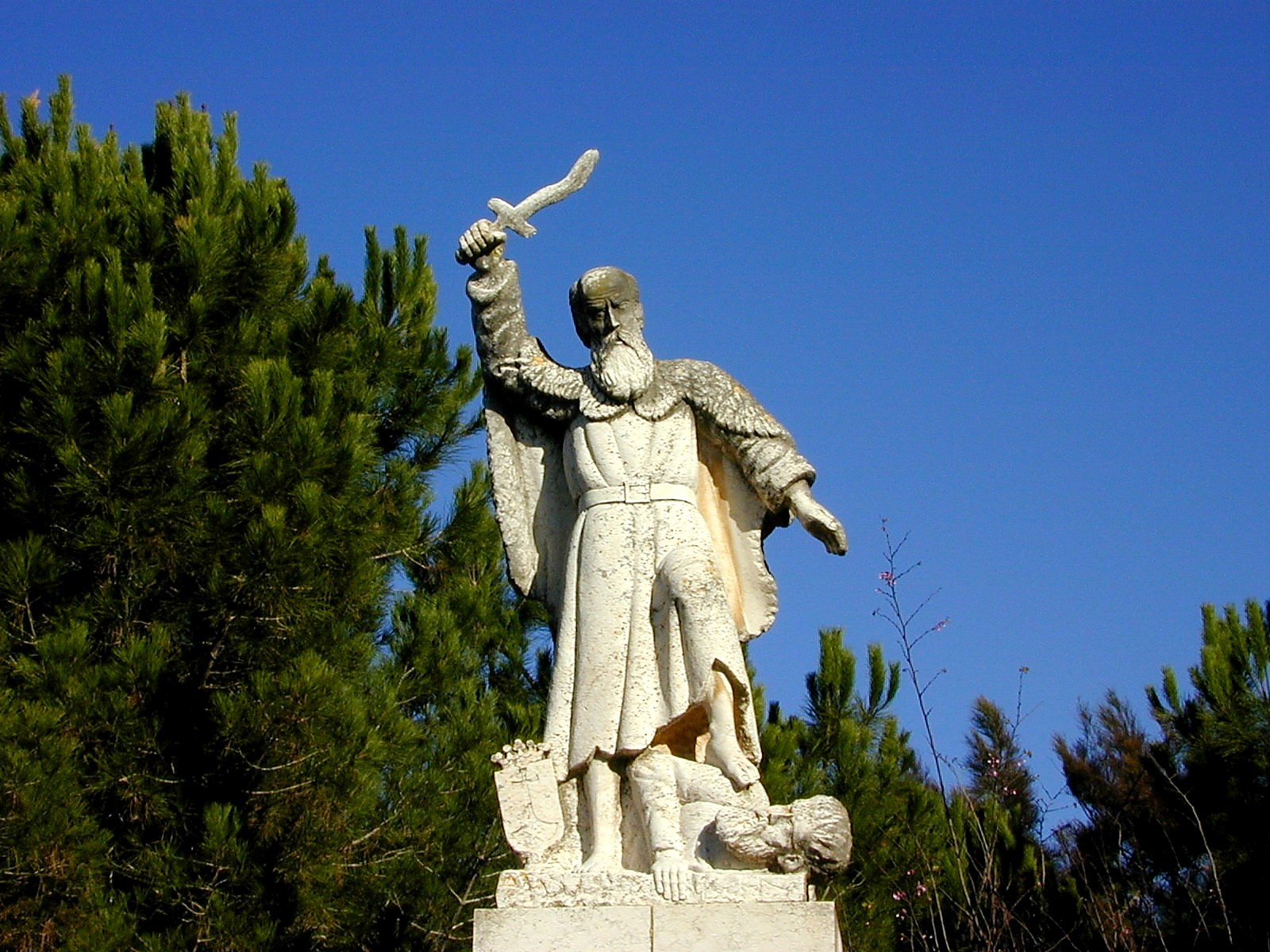 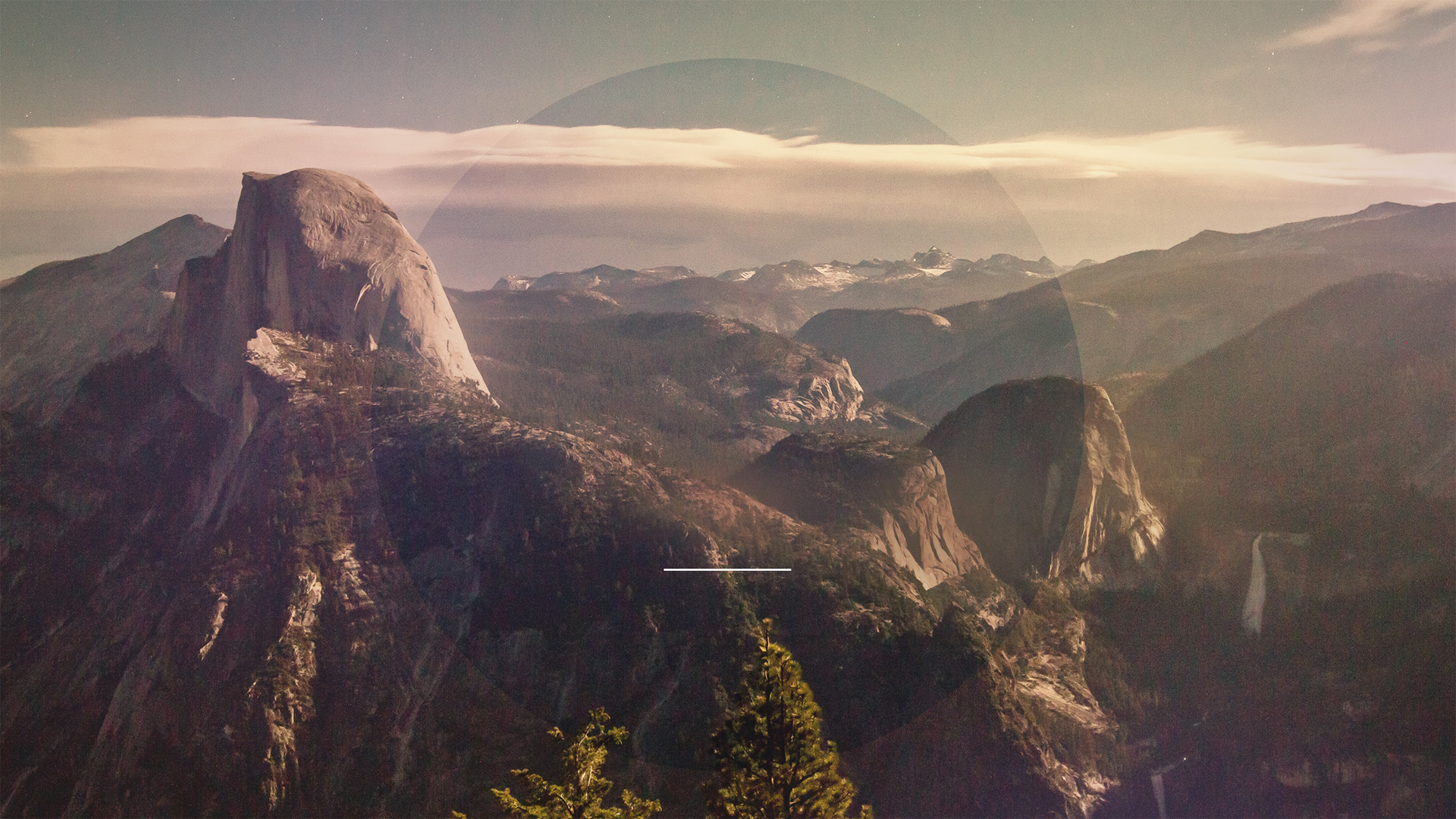 Faith In Dark Times
1 Kings 18-19
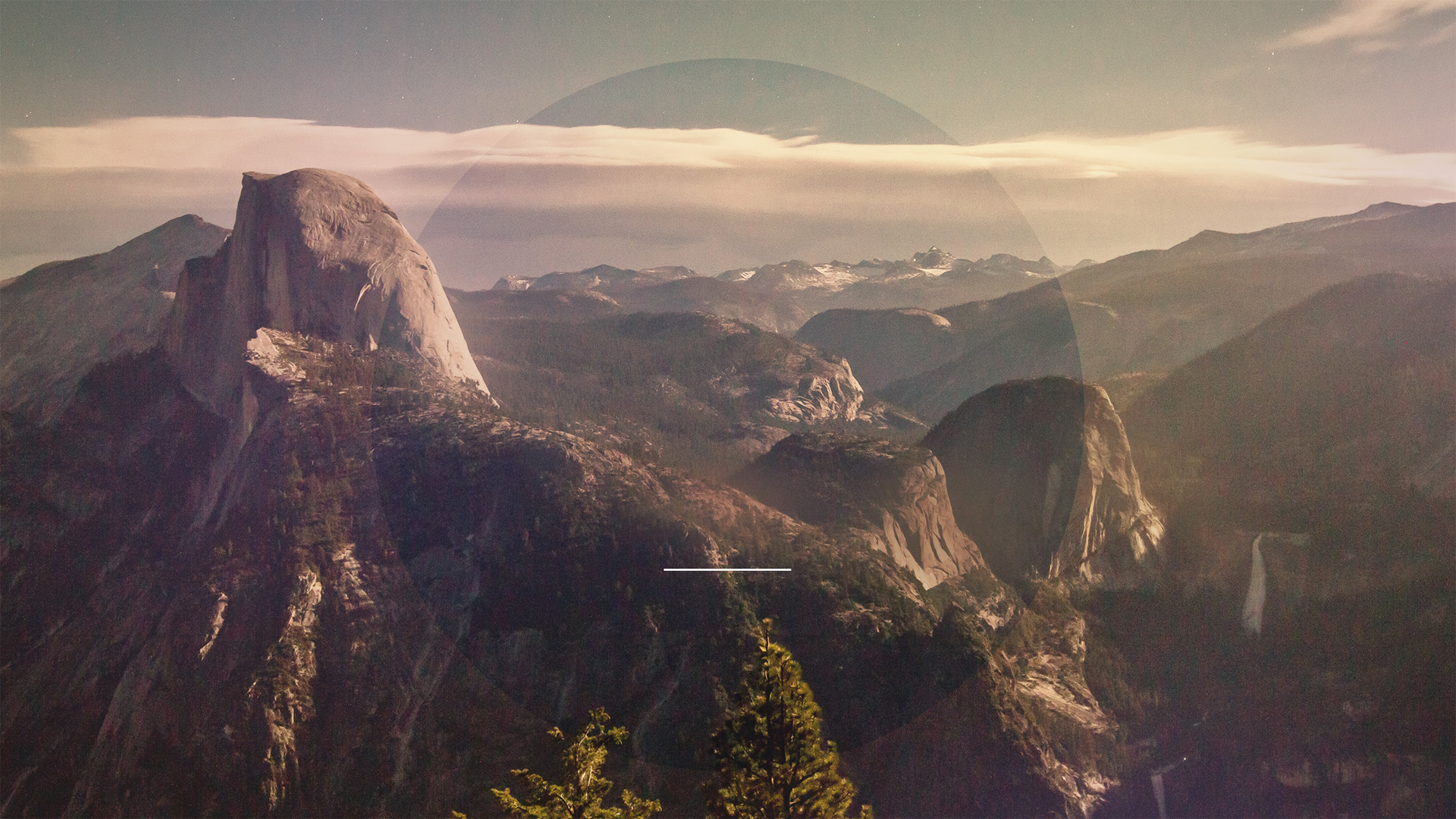 Elijah Prophesied In Dark Times
1 Kings 16.31-34; 18.9-14
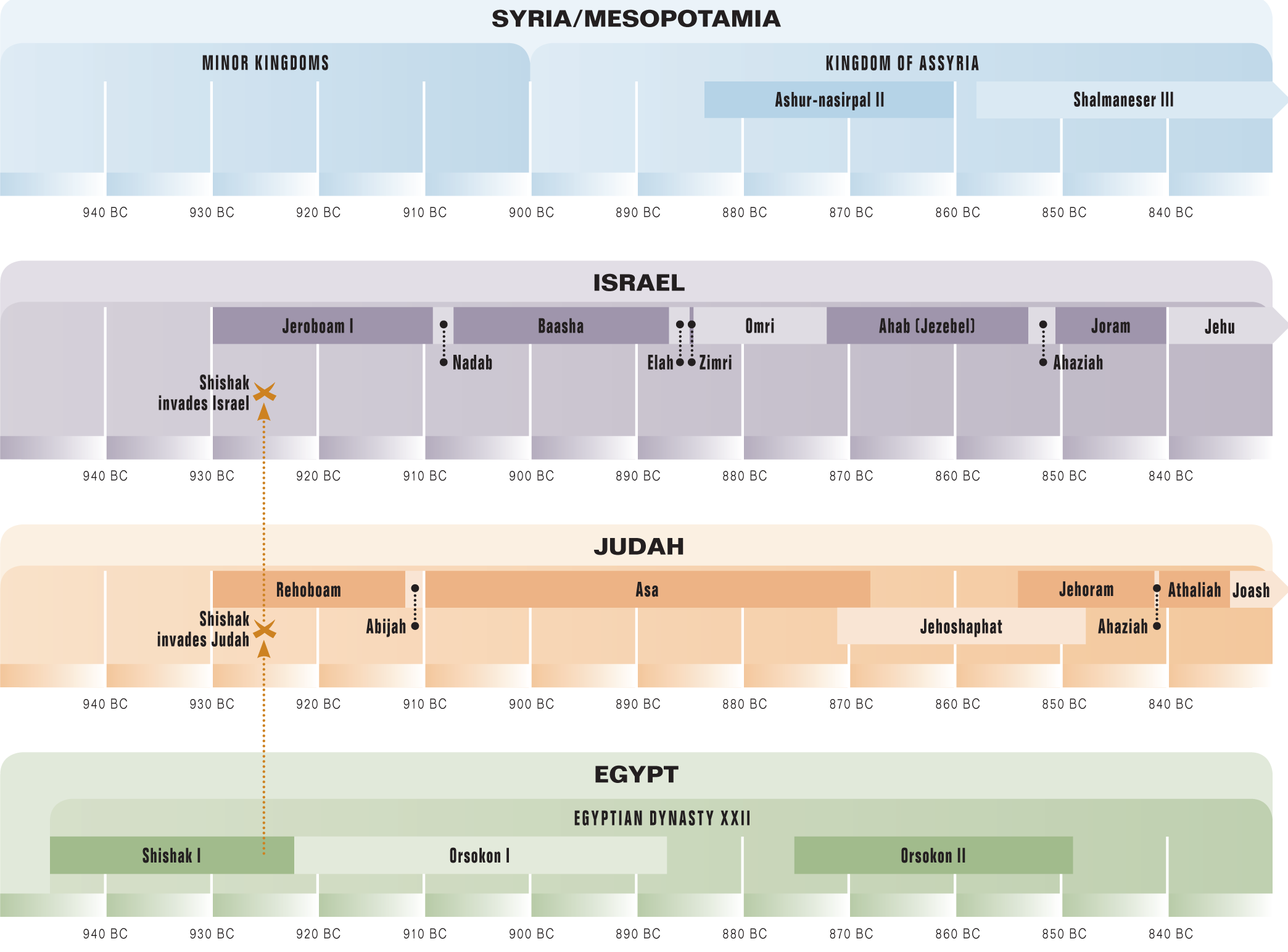 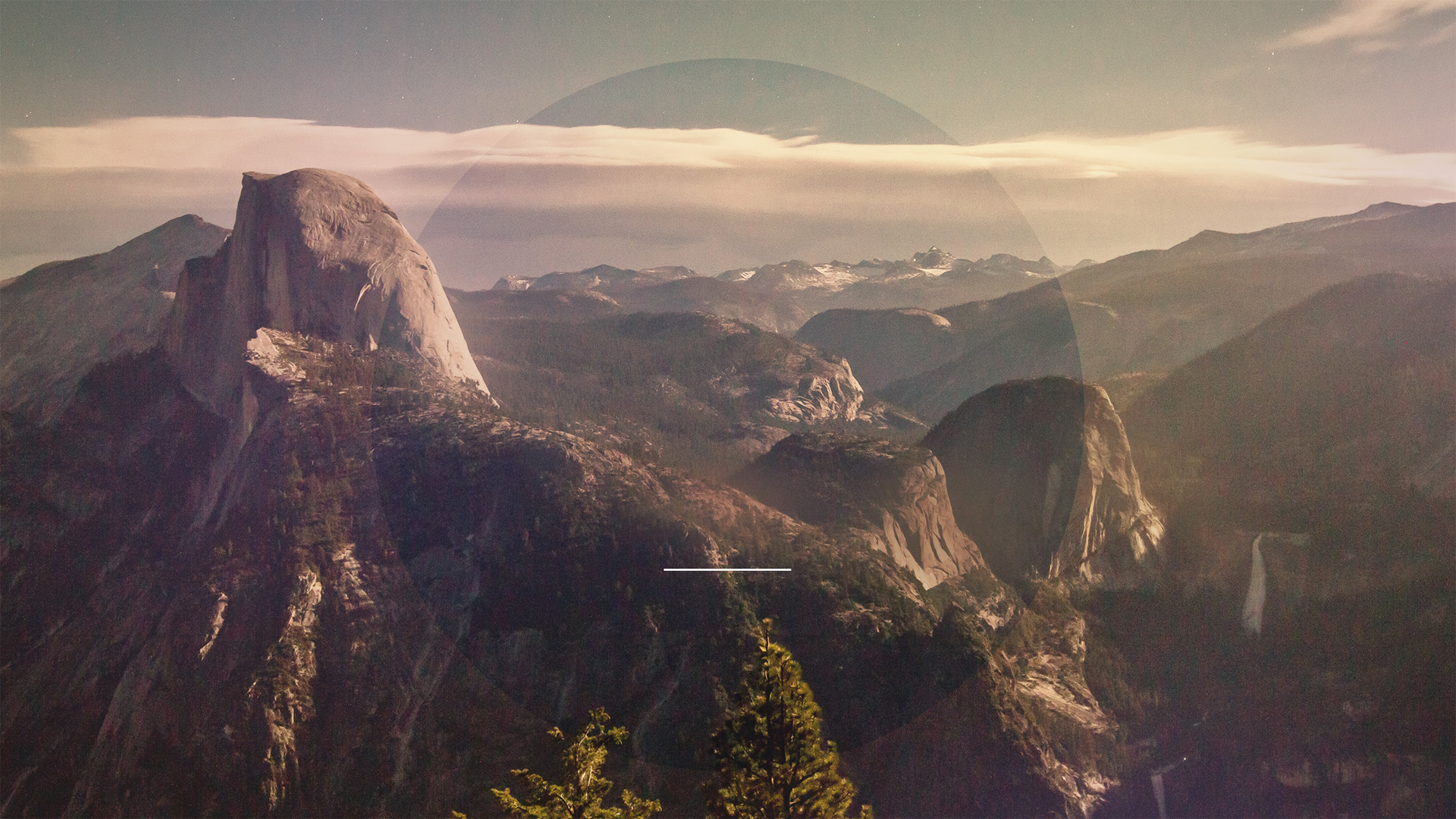 Elijah Prophesied In Dark Times
1 Kings 16.31-34; 18.9-14
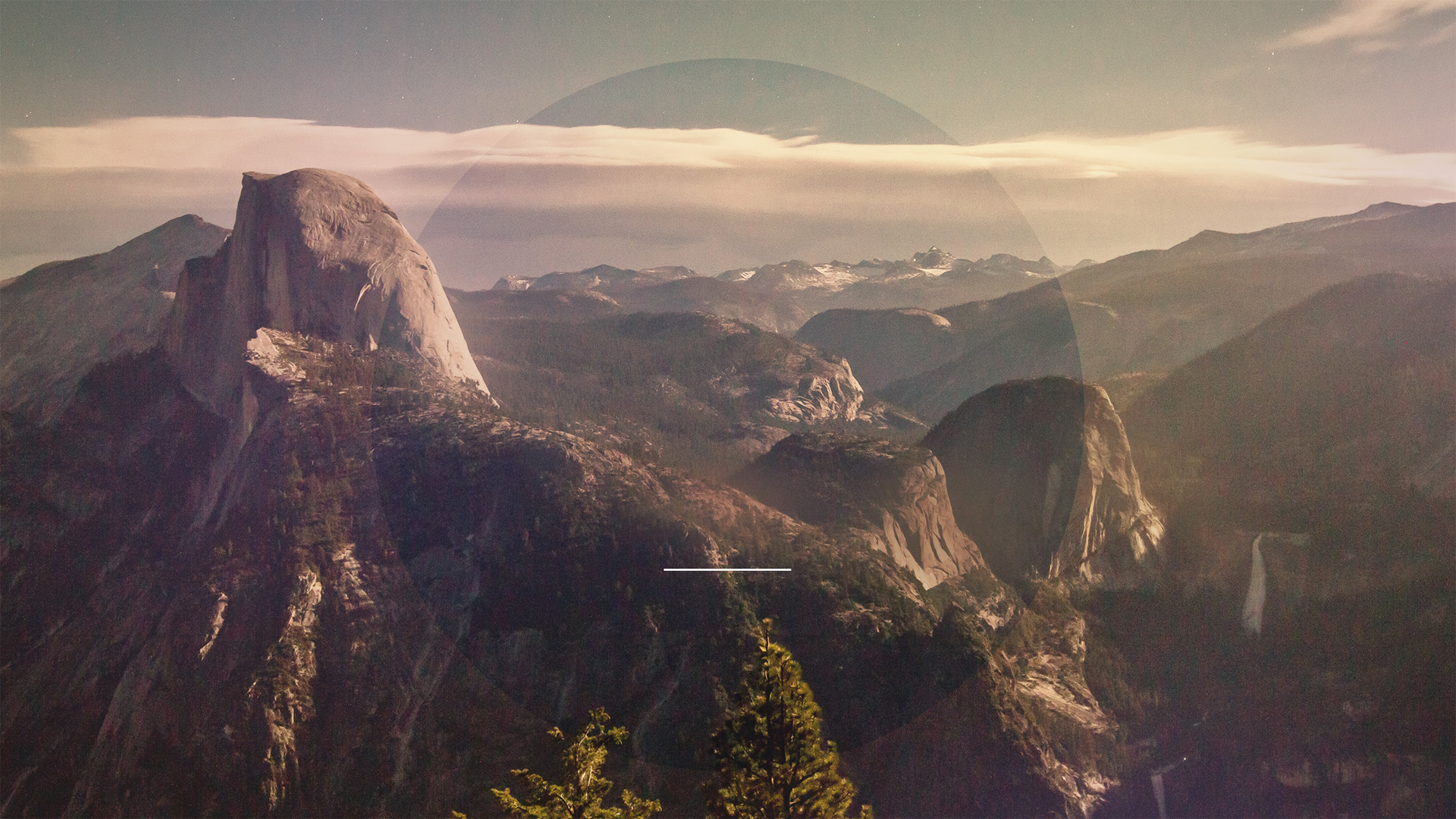 Yet, Jehovah Was Still God!
1 Kings 17.1; 18.19-45
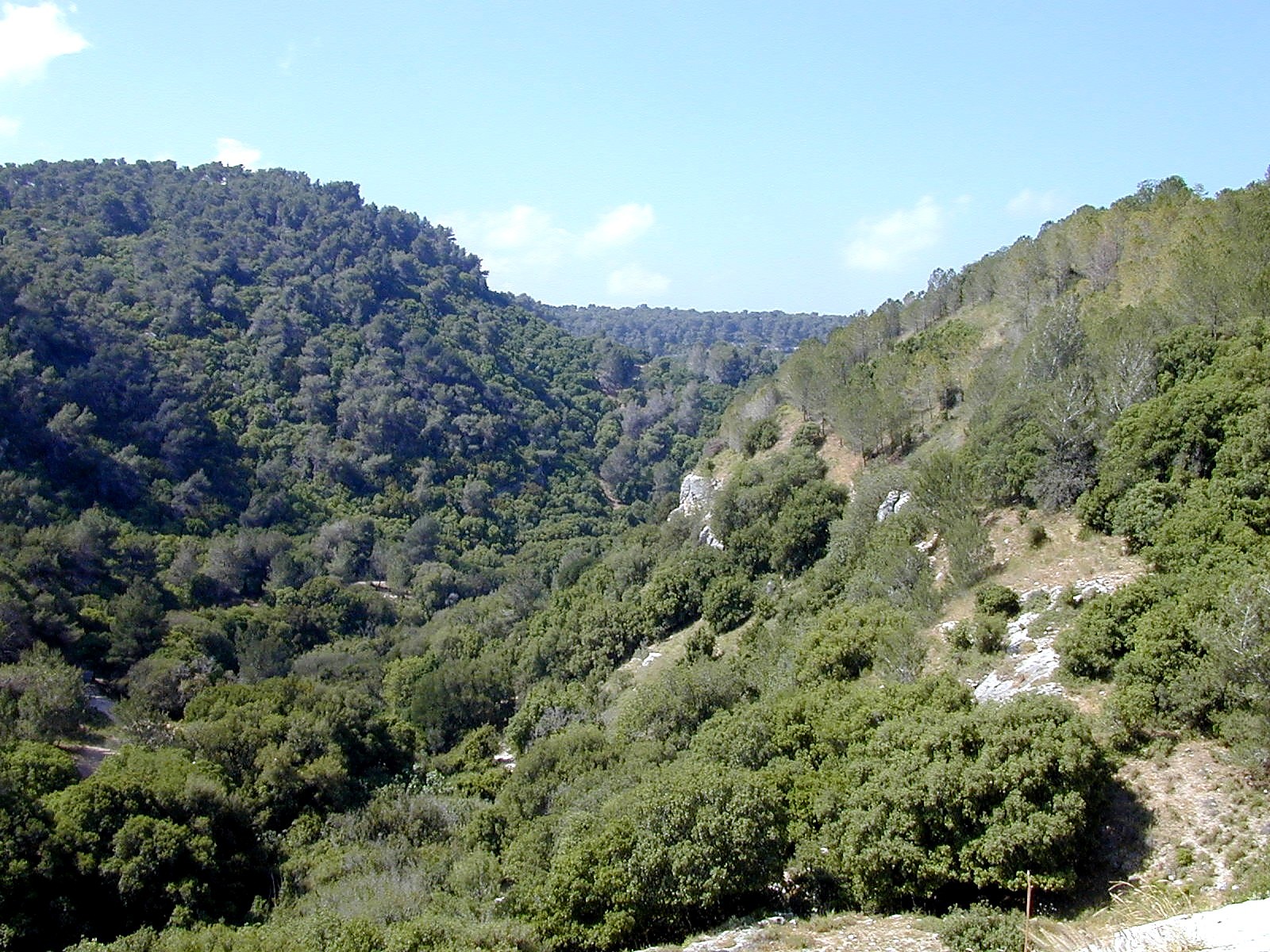 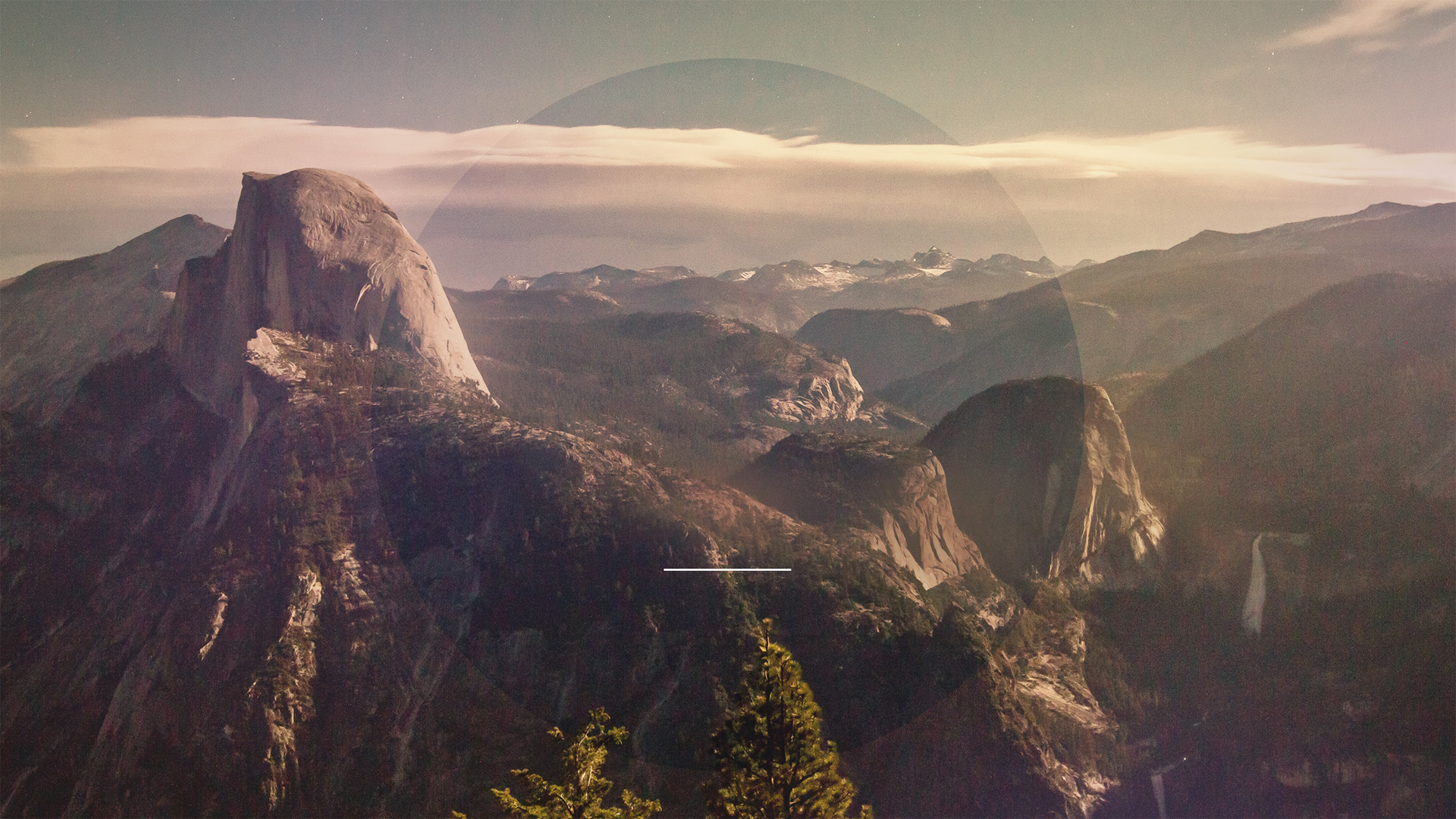 Yet, Jehovah Was Still God!
1 Kings 17.1; 18.19-45
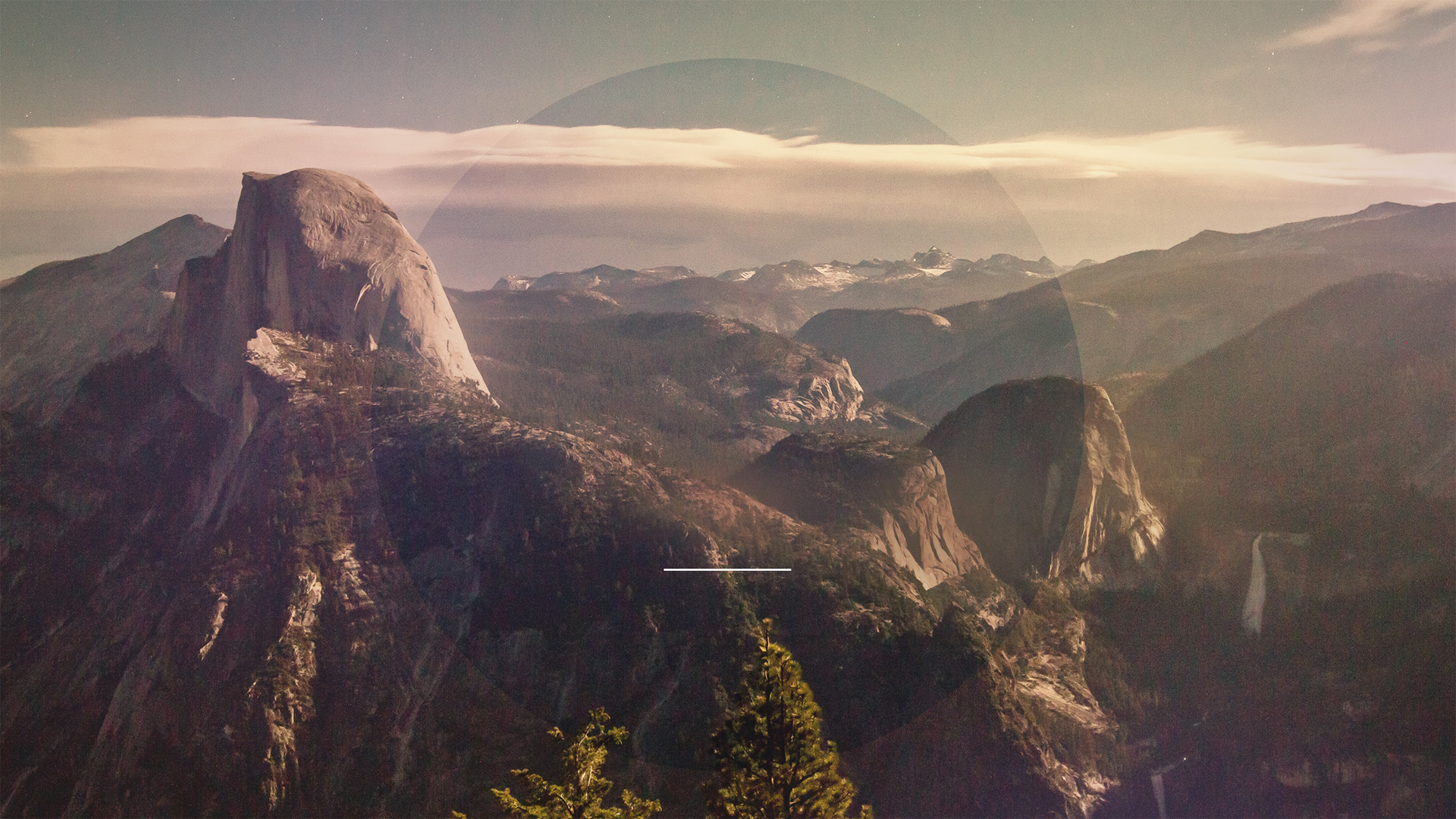 Times RemainedDark…
1 Kings 19.1-18
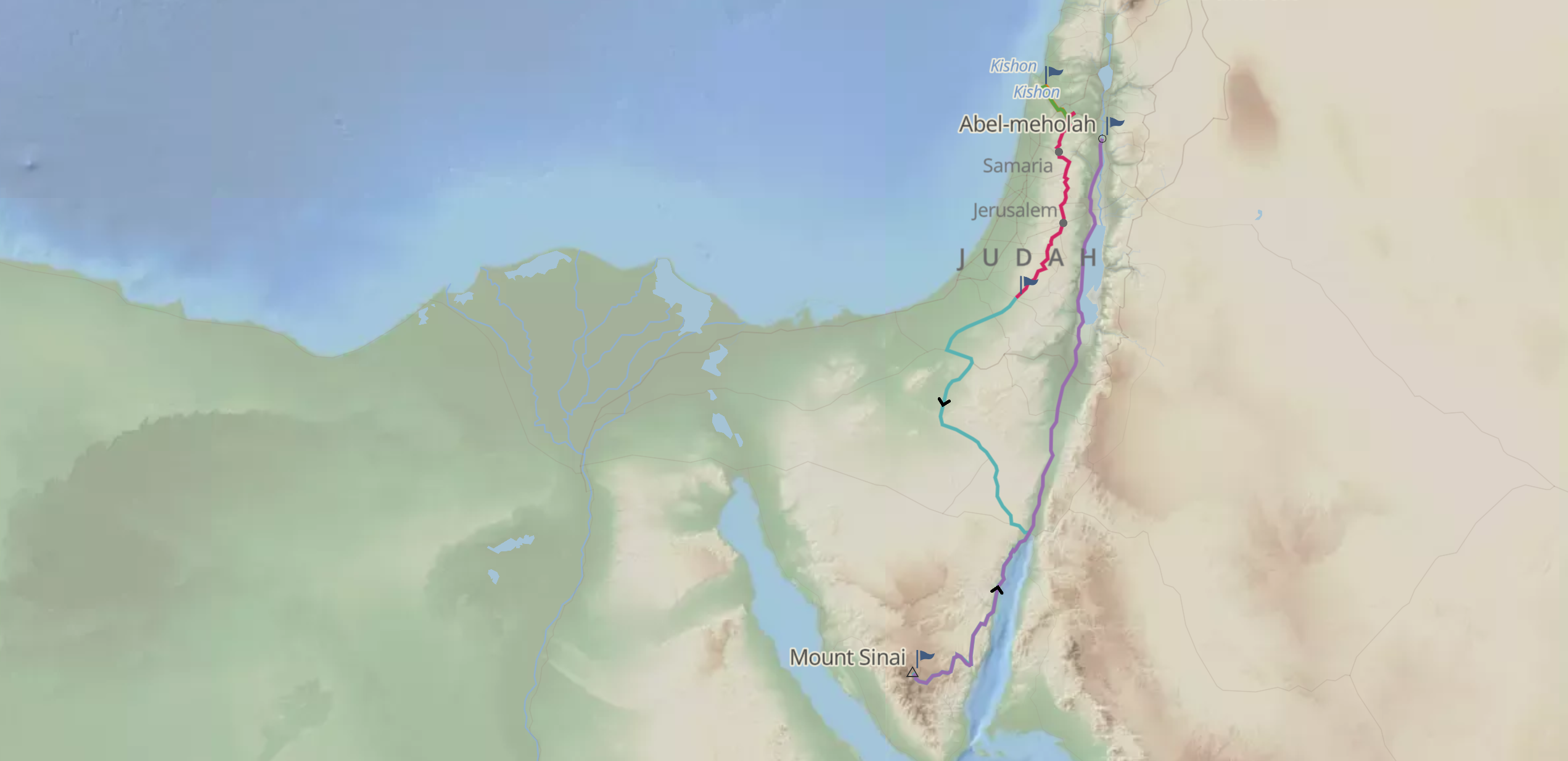 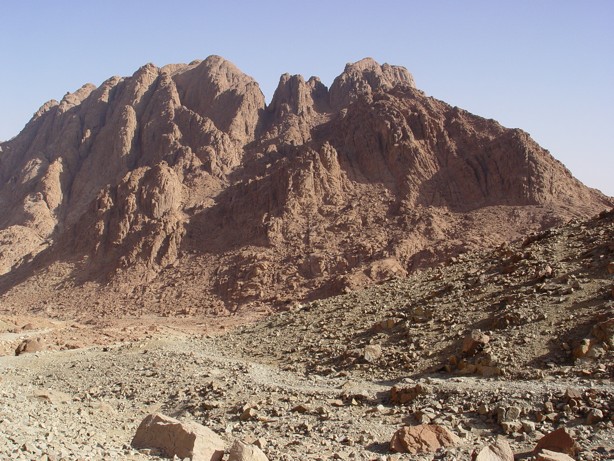 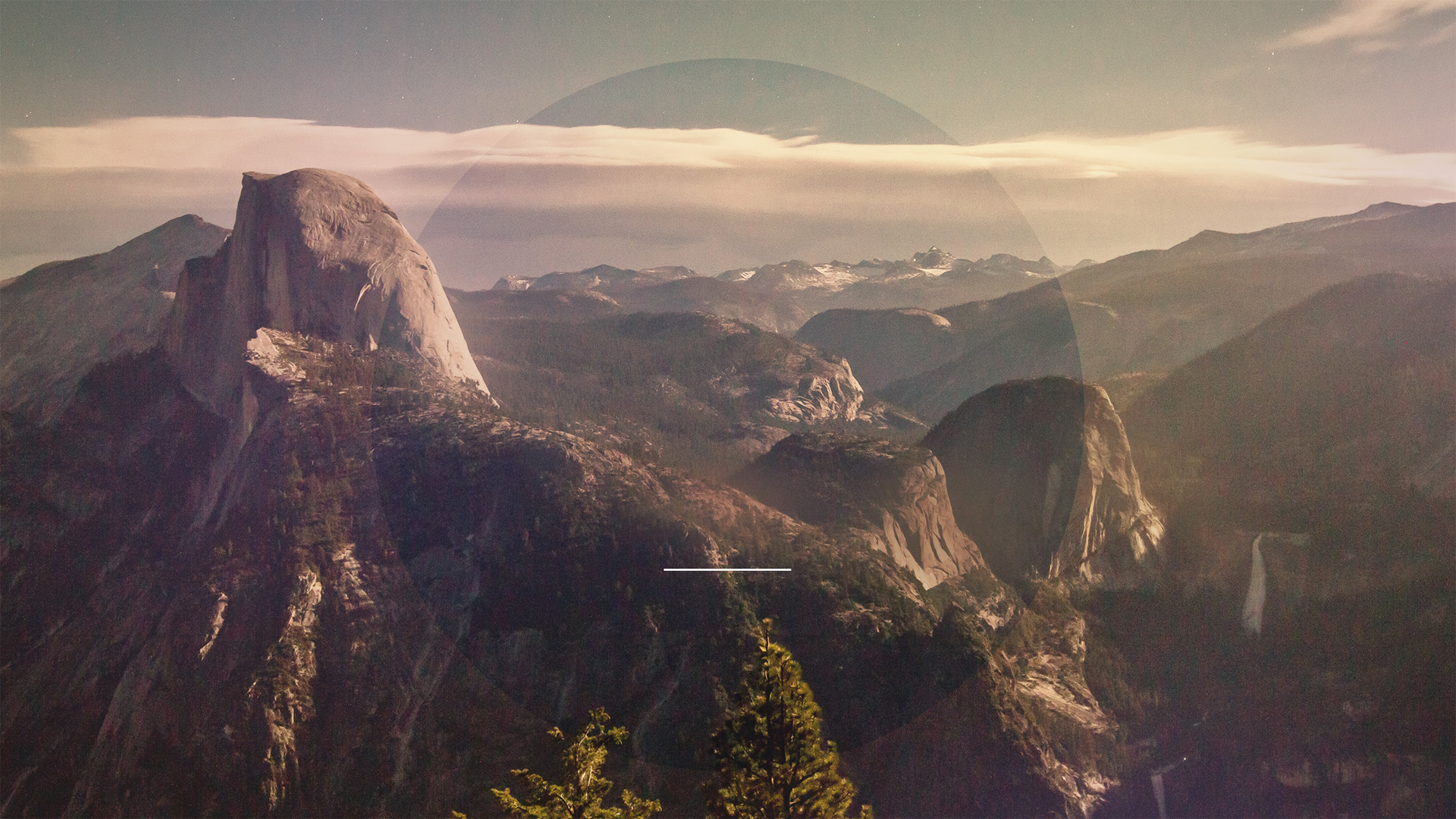 But The Lord Called Elijah To Continue Trusting Him
1 Kings 19.1-18